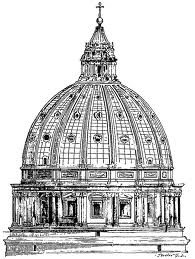 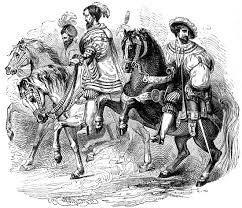 Famous Folks of the Renaissance
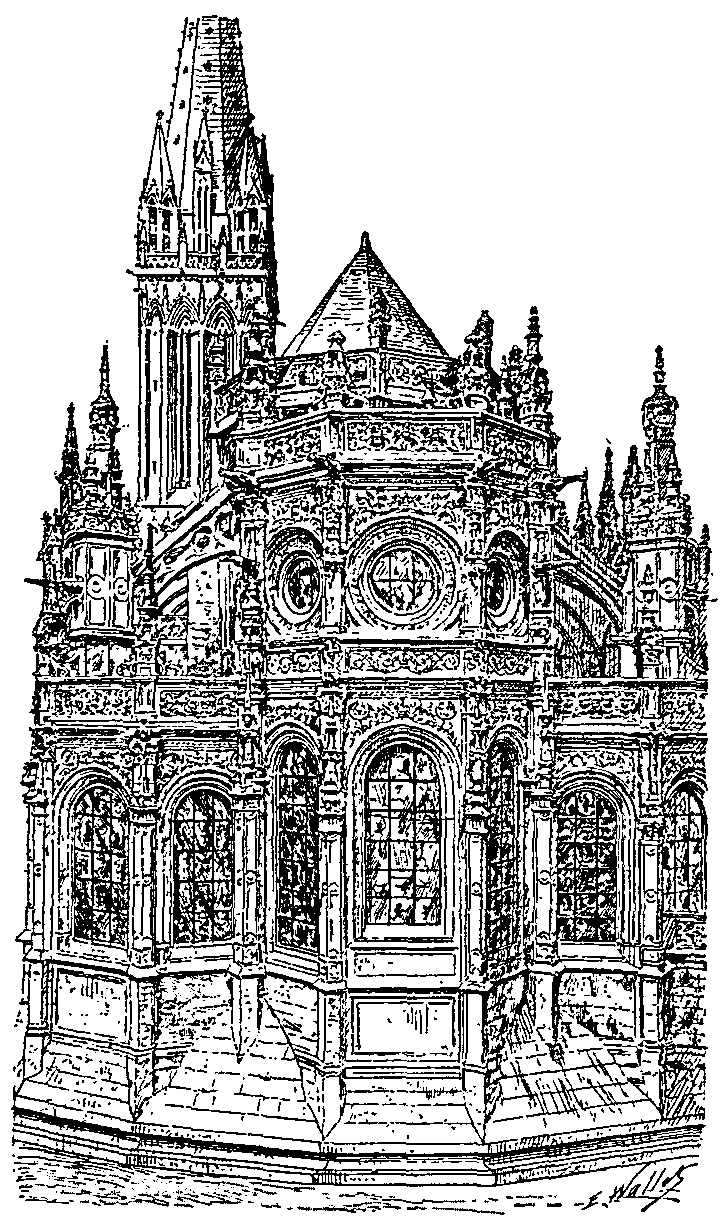 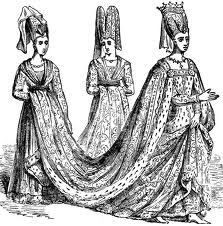 Michelangelo di Lodovico Buonarroti
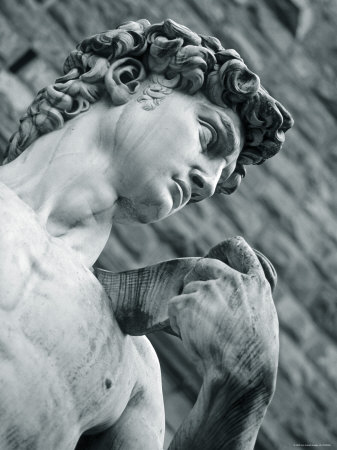 Sculptor, Poet, Architect, Painter
Used a realistic style when depicting the human body in paintings and sculptures
Figures were forceful & showed heroic grandeur

Statue of David
Influenced by classical statues
1501 to 1504
18 ft tall
…or just…Michelangelo!
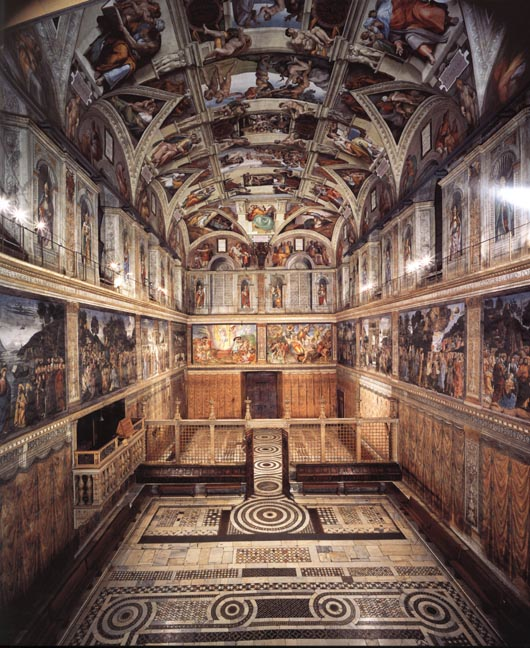 Ceiling of the Sistine Chapel
Painted while lying on his back scaffolding
Leonardo da Vinci
Painter, Sculptor, Inventor, Scientist 
Filled notebooks with his observations and sketches 
Wrote them backwards

The Mona Lisa 
1504-1506 
One of the best known portraits in the world
“Mona” means “Ma’am” or “My Lady” in Italian.  Mona Lisa refers to the subject, a married woman by the name of Lisa Gherardini
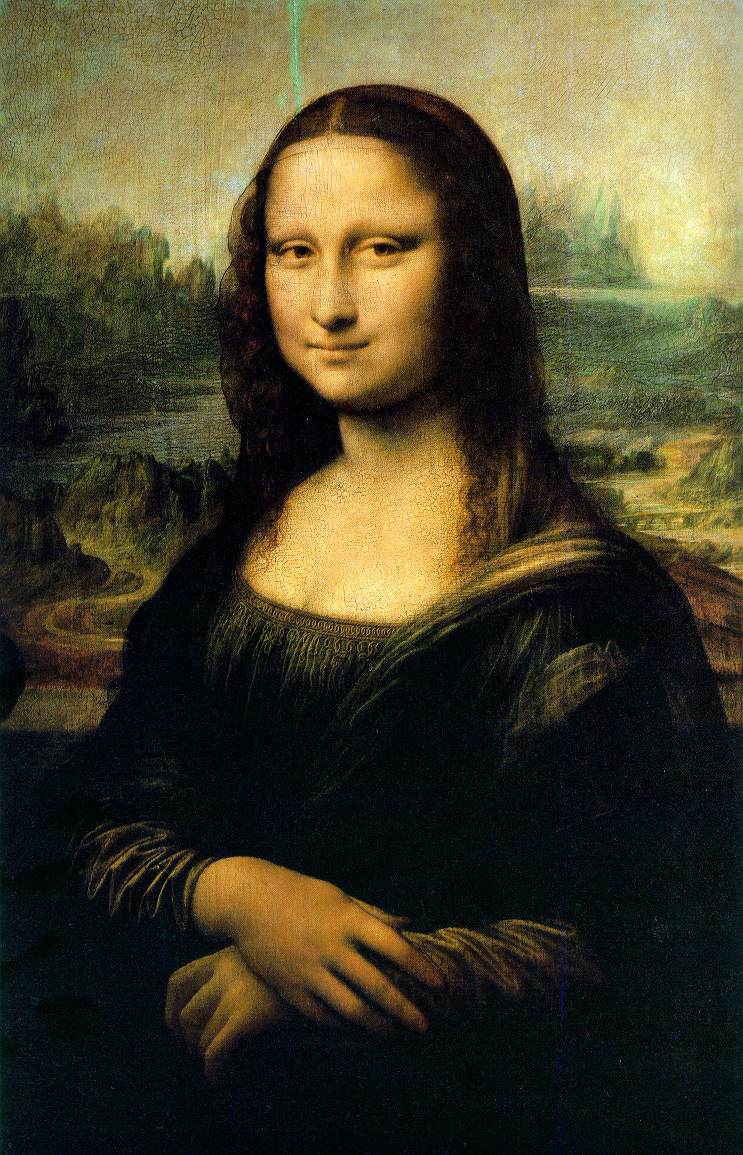 Leonardo da Vinci
The Last Supper
Meant to show the personalities of Jesus’ disciples through facial expressions
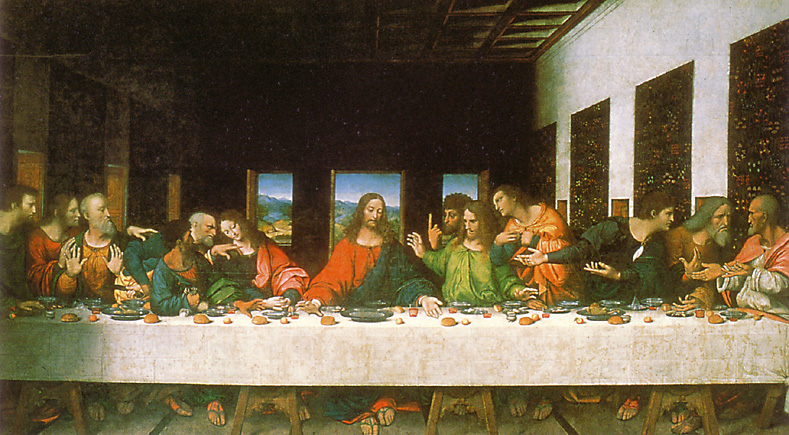 William Shakespeare
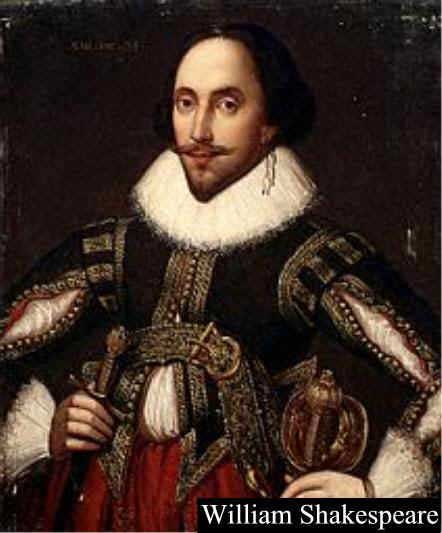 Playwright 
Born in 1564
Plays had a masterful command of the English language,  examined human flaws

MacBeth
Hamlet
Othello
Romeo and Juliet
King Lear
Desiderius Erasmus
Christian Humanist
Believed in Christianity of the heart, not one full of ceremonies and rules 

The Praise of Folly 
1509
Poked fun at greedy merchants, pompous priests, scholars and lovers
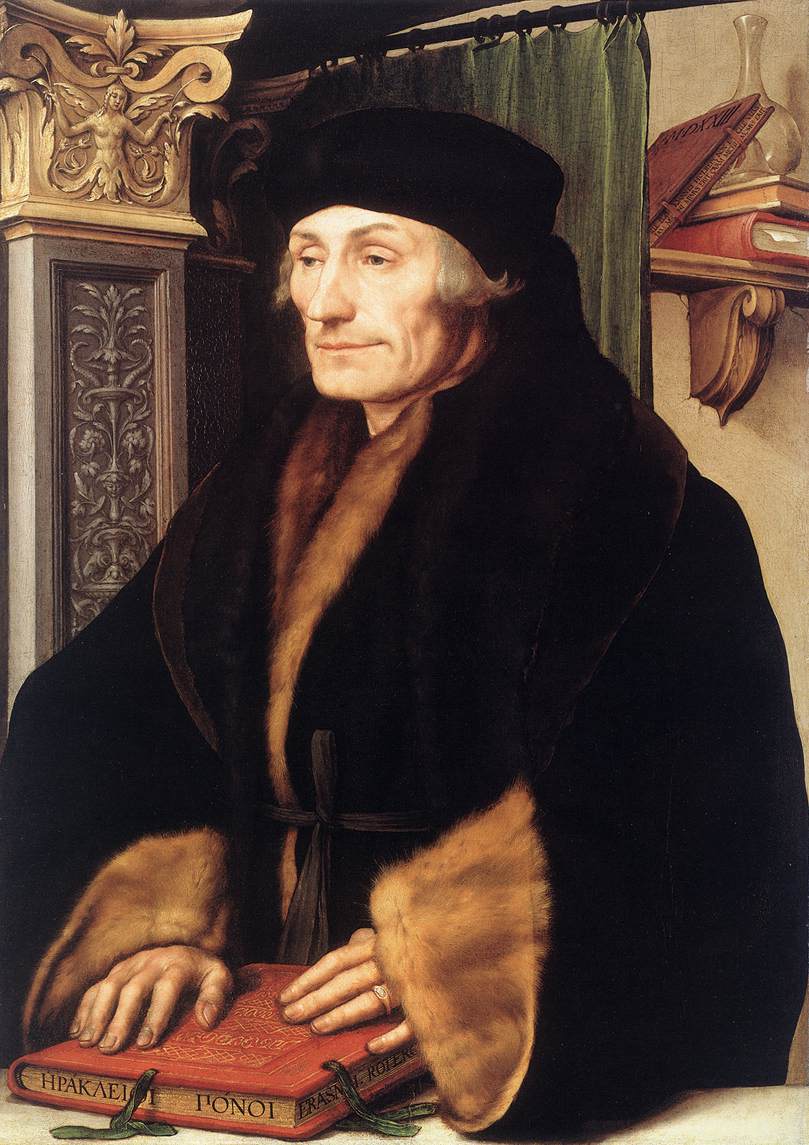 Francesco Petrarch
Poet
One of the earliest and most influential humanists 
Wrote in Italian and Latin
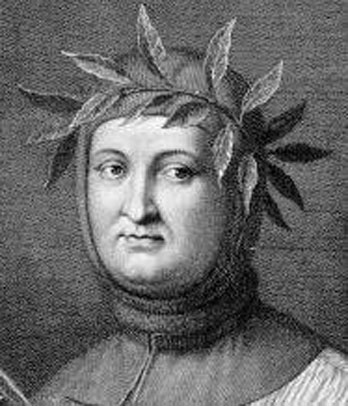 Johann Gutenberg
Craftsman from Germany 
1440
Printing press 
Made it possible to produce books quickly and cheaply 
Increased literacy and spread the ideas of the Renaissance and the Reformation across Europe!

In 1445, he printed the first complete book on the press
Gutenberg Bible (printed in English, French, and German…the vernacular!)
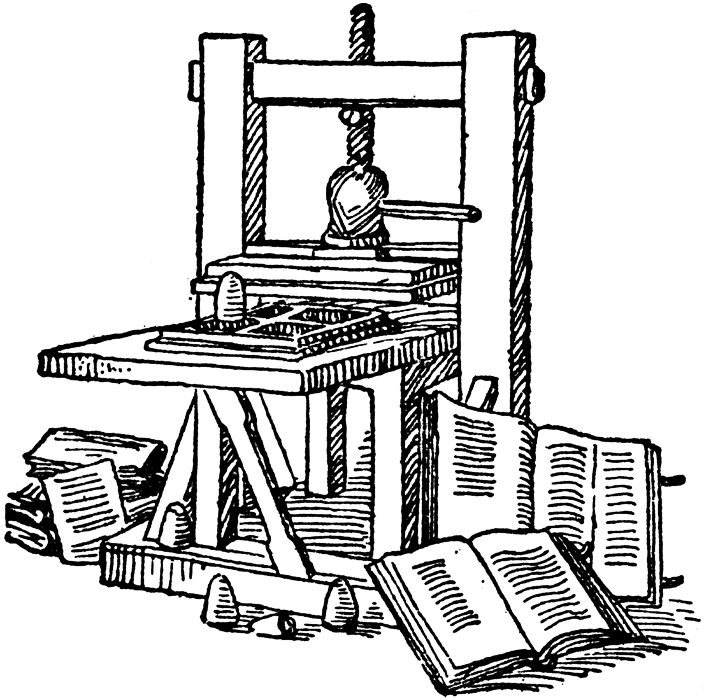 Raphael
Real name was Raffaello Sanzio da Urbino, but commonly referred to as simply Raphael
Younger than Michelangelo and da Vinci – learned from studying their works
School of Athens (revival of Ancient Greece)
Painted on the walls of Pope Julius’ library
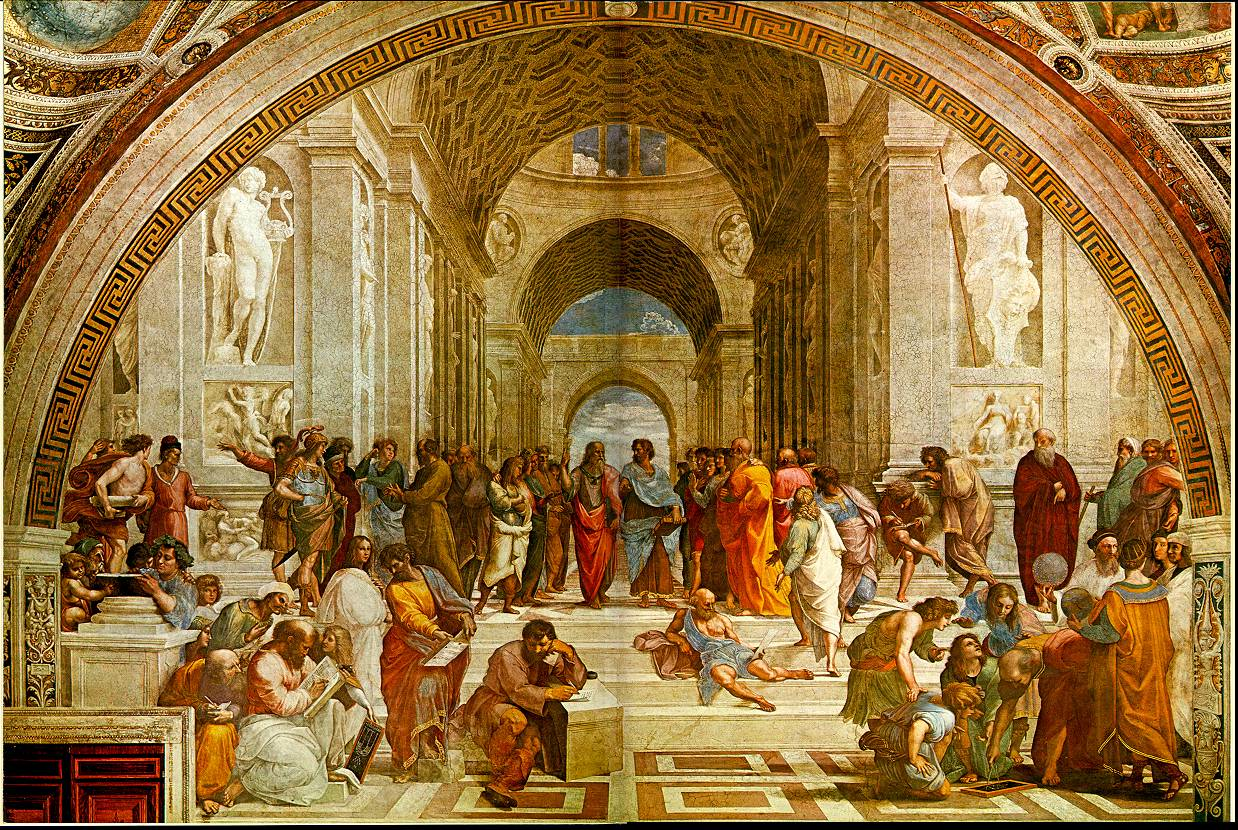 Niccolò di Bernardo dei Machiavelli
Italian historian, author
Book: The Prince
Examines how a ruler can gain power and keep it in spite of his enemies 
Not concerned with what was morally right, but what was politically effective
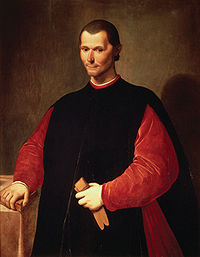